Introduction
Chapter 1
2
Northouse, Leadership 8e. ©  SAGE Publications, 2019.
Overview
Importance of Leadership
 	Leadership Defined
	- Ways of conceptualizing leadership
	- Definition and components
 	Leadership Described
	- Trait versus process
	- Assigned versus emergent
	- Leadership and power
	- Leadership and coercion
	- Leadership and management
3
Northouse, Leadership 8e. ©  SAGE Publications, 2019.
The Evolution of Leadership Definitions
1900–1929--Control and centralization of power
1930s--Trait approach
1940s--Group approach
1950s--Group theory, shared goals, and   	  			effectiveness
1960s--Leadership as behavior
1970s--Organizational behavior
4
Northouse, Leadership 8e. ©  SAGE Publications, 2019.
The Evolution of Leadership Definitions
1980s--Explosion of research
	- Leader’s will 
	- Influence
	- Traits
	- Transformation
5
Northouse, Leadership 8e. ©  SAGE Publications, 2019.
21st century--The process of leadership
	- Authentic leadership
	- Spiritual leadership
	- Servant leadership
	- Adaptive leadership
	- Followership
	- Discursive leadership
6
Northouse, Leadership 8e. ©  SAGE Publications, 2019.
Conceptualizing Leadership
Some definitions view leadership as:
The focus of group processes
A personality perspective
An act or behavior
The power relationship between leaders and followers
A transformational process 
A skills perspective
7
Northouse, Leadership 8e. ©  SAGE Publications, 2019.
[Speaker Notes: Leader at center of group change & activity – represents the “will” of the group

 combo of special traits/characteristics  - allows them to affect others to accomplish tasks.

3. Things leaders do that bring about change

4. Leaders have power and use it to cause change

5. In helping group members achieve their goals/meet needs]
Leadership Defined
Leadership
 is a process whereby an individual influences a group of individuals to achieve a common goal.
8
Northouse, Leadership 8e. ©  SAGE Publications, 2019.
Components Central to the  Phenomenon of Leadership
Leadership
Leaders
Is a process
Involves influence
Occurs within a group context
Attends to common goals
And followers are involved together
 And followers need each other
 Often initiate and maintain the relationship
 Are not above or better than followers
9
Northouse, Leadership 8e. ©  SAGE Publications, 2019.
Leadership Described
Trait Versus Process Leadership
 Assigned Versus Emergent Leadership
 Leadership and Power
 Leadership and Coercion
 Leadership and Management
10
Northouse, Leadership 8e. ©  SAGE Publications, 2019.
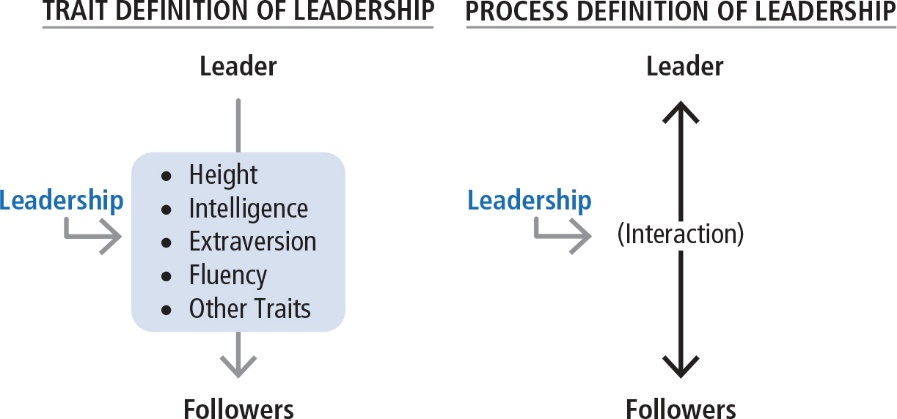 11
Northouse, Leadership 8e. ©  SAGE Publications, 2019.
Trait Versus Process Leadership
Leadership is a property or set of properties possessed in varying degrees by different people (Jago, 1982).
Observed in leadership behaviors
Can be learned
12
Northouse, Leadership 8e. ©  SAGE Publications, 2019.
Assigned Versus Emergent Leadership
Assigned
Emergent
Leadership based on occupying a position within an organization
 Team leaders
 Plant managers
 Department    	heads
 Directors
An individual perceived by others as the most influential member of a group or organization regardless of the individual’s title
Emerges over time through communication behaviors
Verbal involvement
Being informed
Seeking others’ opinions
Being firm but not rigid
Affected by personality and gender
13
Northouse, Leadership 8e. ©  SAGE Publications, 2019.
Leadership and Power
Power
Bases of Social Power
French and Raven (1959); Raven (1965)
The capacity or potential to influence
Ability to affect others’ beliefs, attitudes, and actions
Referent
 Expert
Legitimate
 Reward
 Coercive
Information
Power is a relational concern for both leaders and followers.
14
Northouse, Leadership 8e. ©  SAGE Publications, 2019.
Leadership and Power
15
Northouse, Leadership 8e. ©  SAGE Publications, 2019.
Leadership and Power
Position Power derived from office or rank in an organization
Personal Power is influence derived from being seen as likable and knowledgeable
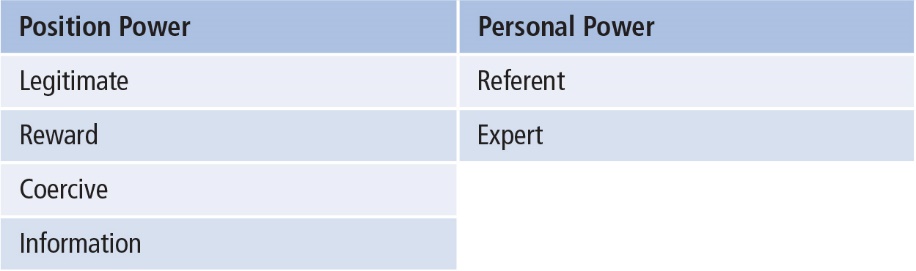 16
Northouse, Leadership 8e. ©  SAGE Publications, 2019.
Shift in Leadership Power, Kellerman (2012)
Power no longer the domain of leaders
Followers demand more from leaders
Access to technology has empowered followers
Leaders more transparent
Decline in respect for leaders
Leadership as social contract between leaders and followers
17
Northouse, Leadership 8e. ©  SAGE Publications, 2019.
Leadership and Coercion
Coercion Involves
Examples of Coercive Leaders
Use of force to effect change
Influencing others to do something by manipulating rewards and penalties in the work environment
Use of threats, punishments, and negative rewards
Adolf Hitler
Jim Jones
Taliban leaders
Power and restraint used to force followers to
engage in extreme
 behavior
18
Northouse, Leadership 8e. ©  SAGE Publications, 2019.
Leadership and Management, Kotter (1990)
Management Activities
Leadership Activities
“Produces order
  and consistency”
“Produces change
and movement”
Planning and Budgeting
 Organizing and Staffing
Controlling and Problem Solving
Establishing direction
 Aligning people 
 Motivating/inspiring
Major activities of management and leadership
are played out differently; BUT, both are essential
for an organization to prosper.
19
Northouse, Leadership 8e. ©  SAGE Publications, 2019.
Leadership and Management, Zaleznik (1977)
Managers
Unidirectional Authority
Leaders
Multidirectional Influence
Are reactive
Prefer to work with people solving 
Low emotional involvement
Are emotionally active and involved
Shape ideas over responding to them
Act to expand available options
Change the way people think about what is possible
20
Northouse, Leadership 8e. ©  SAGE Publications, 2019.